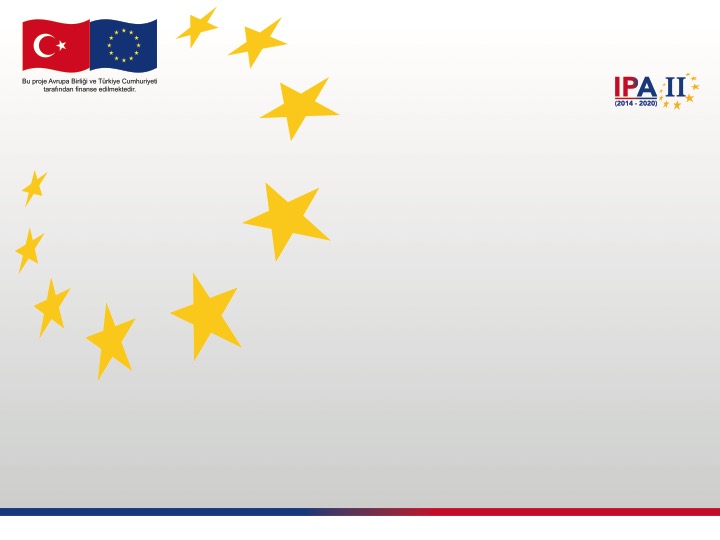 TÜRKİYE VE AVRUPA BİRLİĞİ ARASINDA
SİVİL TOPLUM DİYALOĞU PROGRAMI
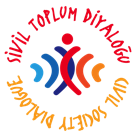 T.C. AVRUPA BİRLİĞİ BAKANLIĞI
Proje Uygulama Başkanlığı
Sivil Toplum Diyaloğu
Türkiye ve Avrupa Birliği üyesi ülkelerden sivil toplum kuruluşlarının, ortak bir konu etrafında bir araya gelerek, toplumların birbirini tanımaları, bilgi ve deneyim alışverişinde bulunmaları ve kalıcı diyalog kurmalarını sağlayan bir platform olarak 2006 yılında Avrupa Birliği Bakanlığı tarafından geliştirildi.
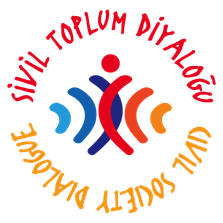 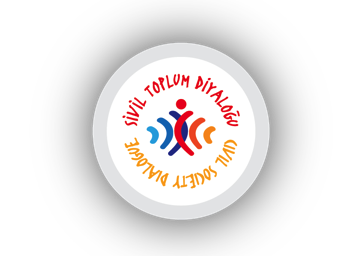 2008                                        2017
RAKAMLARLA DİYALOG
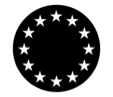 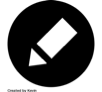 351 PROJE
25 ÜLKE
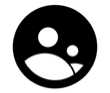 20’DEN FAZLA DİL
595 ORTAKLIK
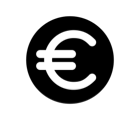 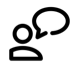 42.5 MİLYON AVRO HİBE
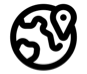 81 İL
Sivil Toplum Diyaloğu
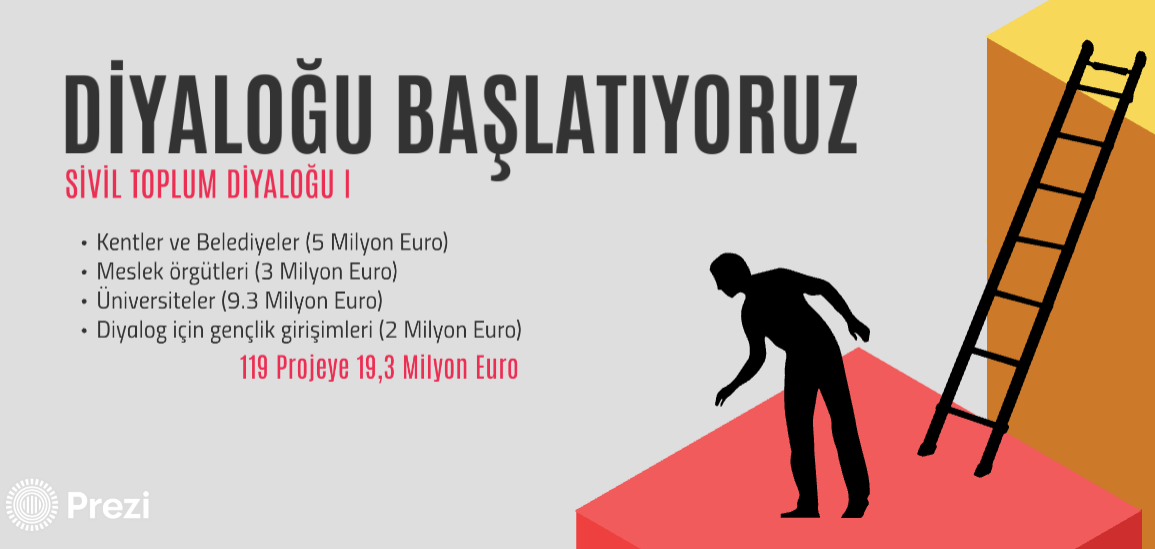 Sivil Toplum Diyaloğu
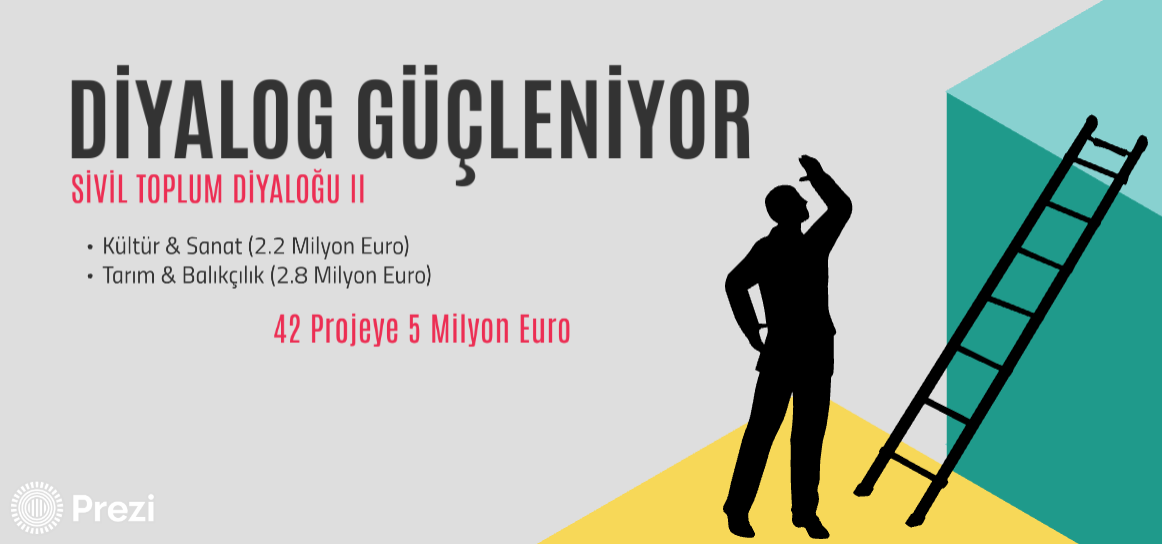 Sivil Toplum Diyaloğu
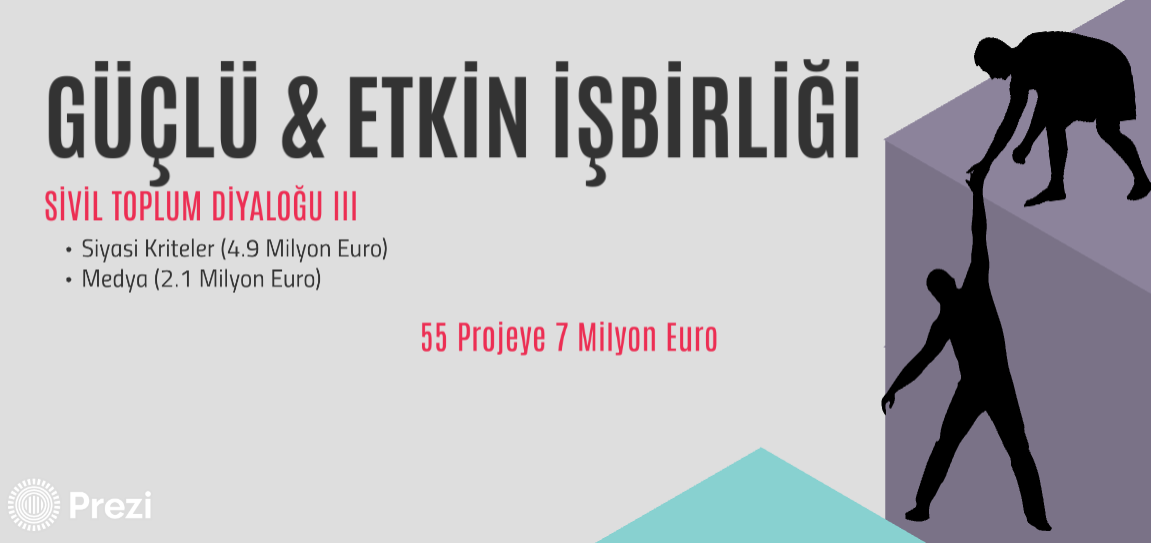 Sivil Toplum Diyaloğu
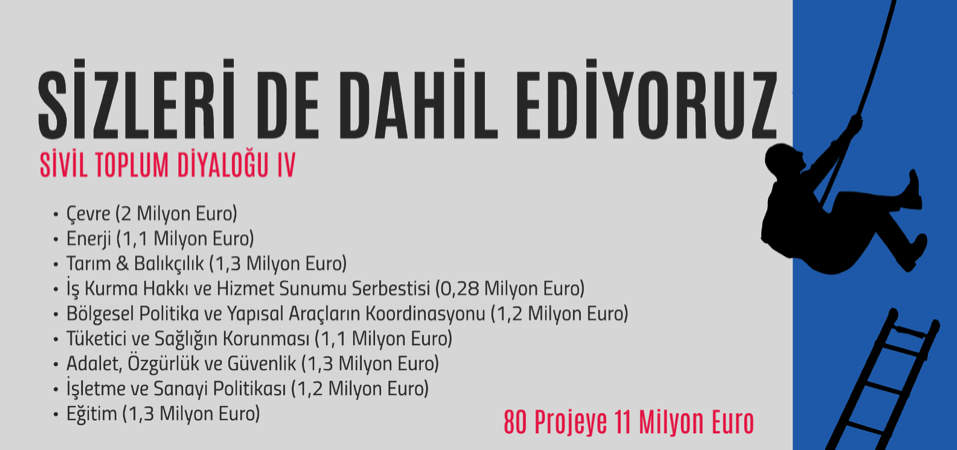 Balıkçılık: Türkiye ve İtalya Arasında Sürdürülebilir Ağlar Kurma
HİBE FAYDALANICI KURUMRicerca E Cooperazione - İtalya
ORTAKLAR Su Ürünleri Derneği 
PROJE SÜRESİ12 Ay 
BÜTÇE 171.975,60 € 
PROJENİN UYGULANDIĞI ŞEHİRLERİzmir, Roma
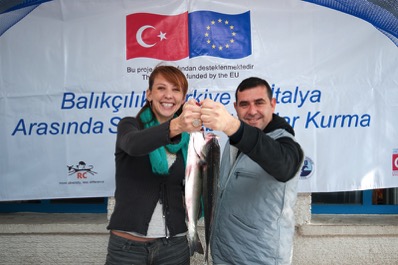 Balıkçılık: Türkiye ve İtalya Arasında Sürdürülebilir Ağlar Kurma
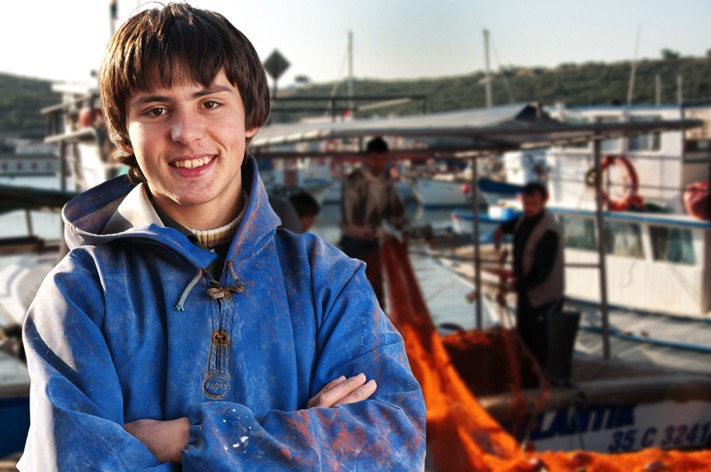 Balıkçılık: Türkiye ve İtalya Arasında Sürdürülebilir Ağlar Kurma
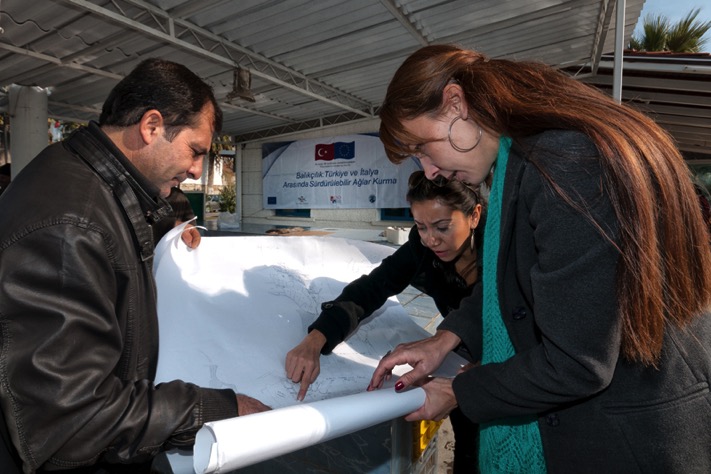 Balıkçılık: Türkiye ve İtalya Arasında Sürdürülebilir Ağlar Kurma
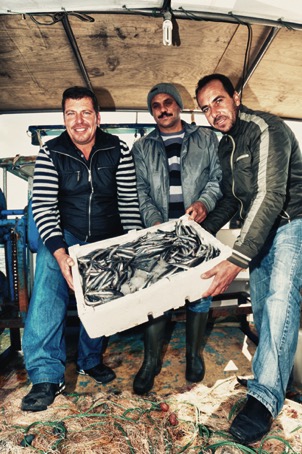 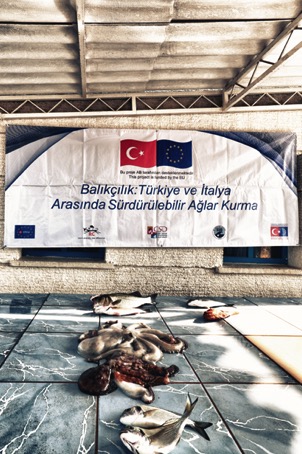 Balıkçılık: Türkiye ve İtalya Arasında Sürdürülebilir Ağlar Kurma
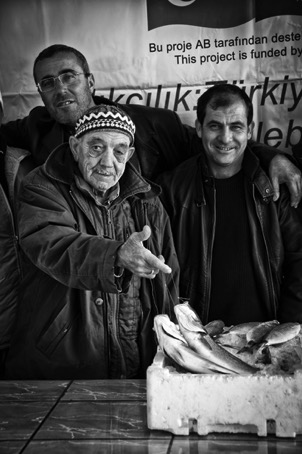 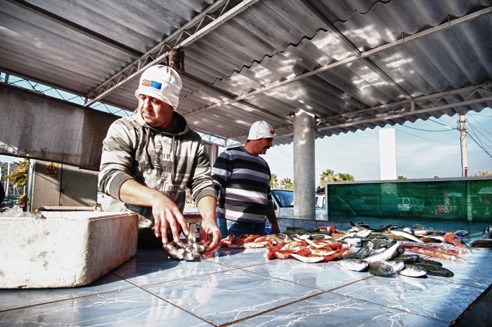 Sevgi Dolu Bir Ailede Büyümek Her Çocuğun Hakkı
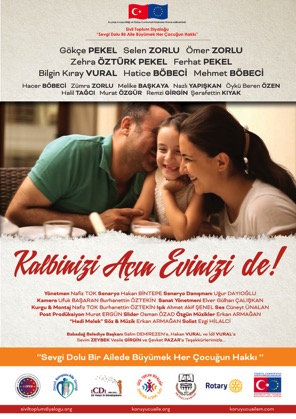 HİBE FAYDALANICI KURUMDenizli Koruyucu Aile Derneği
ORTAKLAR International Child Development Initiatives - Hollanda
PROJE SÜRESİ12 Ay 
BÜTÇE 161.605,37 € 
PROJENİN UYGULANDIĞI ŞEHİRLERDenizli , İstanbul, Ankara, İzmir, Kayseri, Hatay, Gaziantep, Balıkesir - Türkiye
Leiden - Hollanda
Sevgi Dolu Bir Ailede Büyümek Her Çocuğun Hakkı
Bozayıların Korunması
HİBE FAYDALANICI KURUMIstituto Oikos Onlus - İtalya
ORTAKLAR KuzeyDoğa Derneği
PROJE SÜRESİ12 Ay 
BÜTÇE 164.215,89 € 
PROJENİN UYGULANDIĞI ŞEHİRLERLombardy Region, Trento Autonomous Province - İtalya, Kars -Türkiye
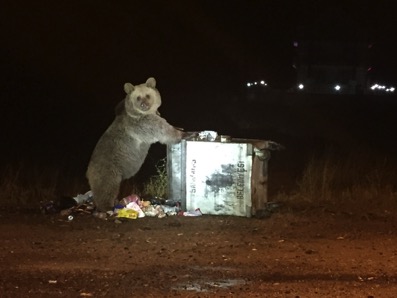 Bozayıların Korunması
İklim Değişikliği için Sivil Diyalog
HİBE FAYDALANICI KURUMGaziantep İstanbul Teknik Üniversitesi Mezunları Derneği
ORTAKLAR Hasan Kalyoncu ÜniversitesiUniversitat für Bodenkultur Wien - Avusturya
PROJE SÜRESİ15 Ay 
BÜTÇE 147.682,35 € 
PROJENİN UYGULANDIĞI ŞEHİRLERGaziantep
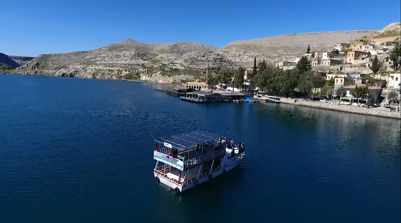 İklim Değişikliği için Sivil Diyalog
Kadınlar Göç Yolunda
HİBE FAYDALANICI KURUMKadın ve Demokrasi Derneği (KADEM)
ORTAKLAR Uluslararası Mülteci Hakları Derneği – TürkiyeEurocultura - İtalya
PROJE SÜRESİ12 Ay 
BÜTÇE 164.968,86 € 
PROJENİN UYGULANDIĞI ŞEHİRLERVicenza – İtalyaİstanbul, Gaziantep - Türkiye
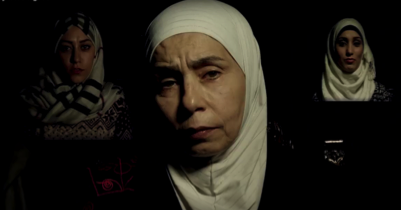 Kadınlar Göç Yolunda
Hayat Kurtar Yaşamları Değiştir
HİBE FAYDALANICI KURUMTürkiye Kızılay Derneği Eskişehir Şubesi
ORTAKLAR Saude Em Portugues – Portekiz
PROJE SÜRESİ14 Ay 
BÜTÇE 121.178,70 € 
PROJENİN UYGULANDIĞI ŞEHİRLEREskişehir
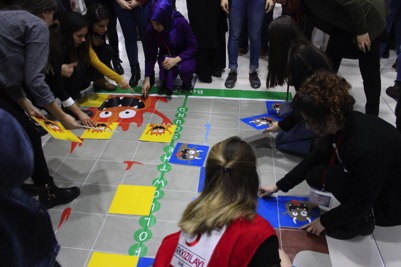 Hayat Kurtar Yaşamları Değiştir
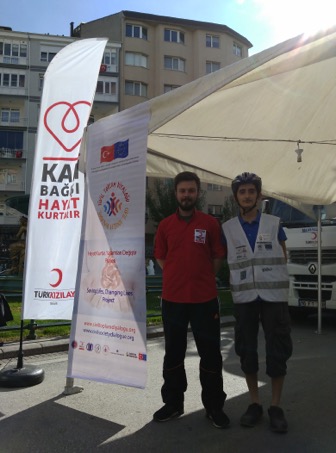 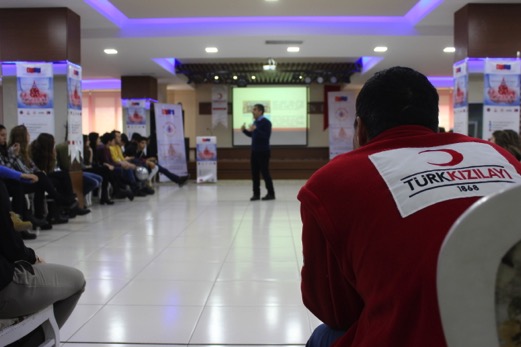 Hayat Kurtar Yaşamları Değiştir
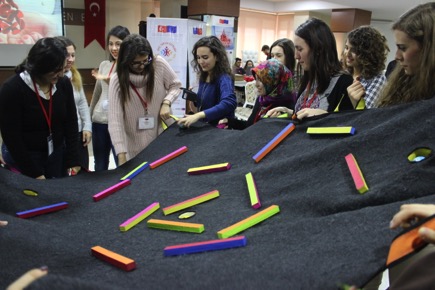 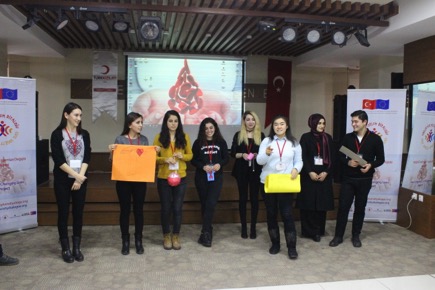 Hayat Kurtar Yaşamları Değiştir
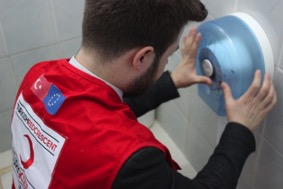 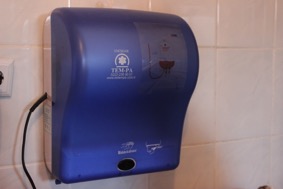 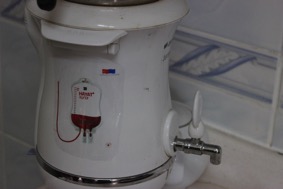 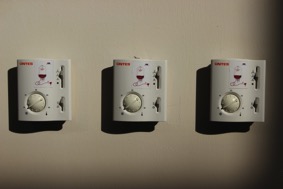 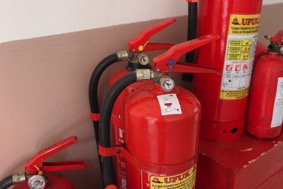 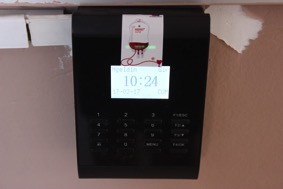 AB Ortak Balıkçılık Politikasının Gökova'da Uygulanması
HİBE FAYDALANICI KURUMFauna & Flora International – Birleşik Krallık
ORTAKLAR Akdeniz Koruma Derneği - Türkiye
PROJE SÜRESİ12 Ay 
BÜTÇE 107.895,22 € 
PROJENİN UYGULANDIĞI ŞEHİRLERMuğla
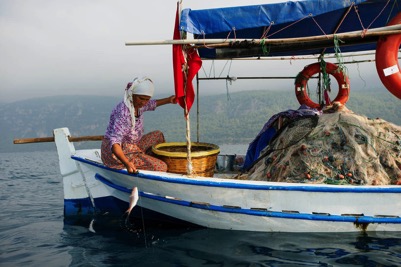 AB Ortak Balıkçılık Politikasının Gökova'da Uygulanması
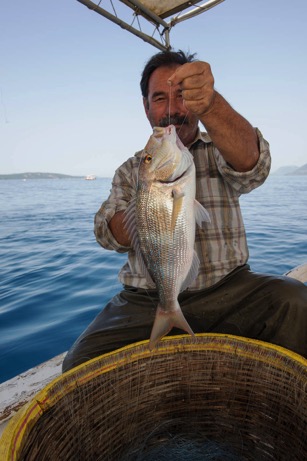 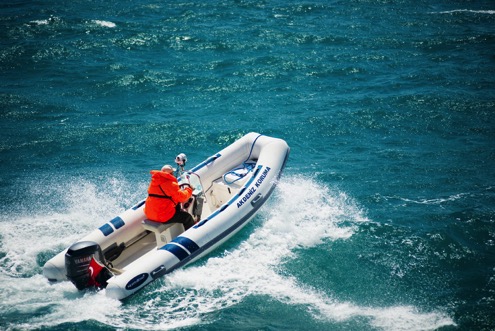 AB Ortak Balıkçılık Politikasının Gökova'da Uygulanması
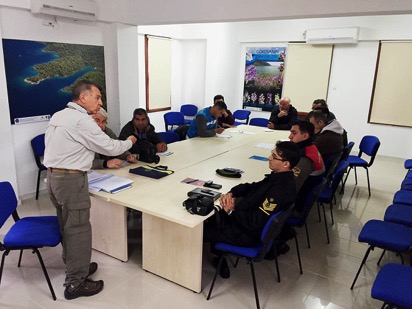 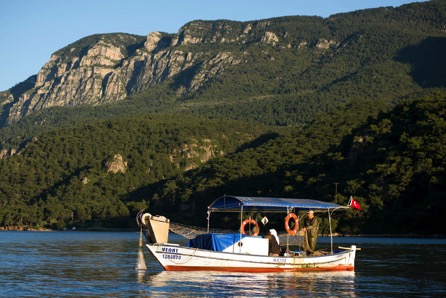 AB Ortak Balıkçılık Politikasının Gökova'da Uygulanması
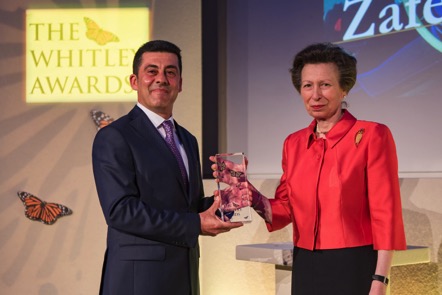 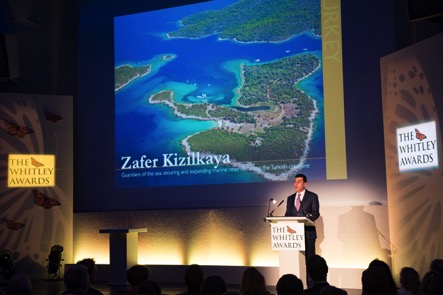 KOBİ’ler için Kurumsal Sosyal Sorumluluk
HİBE FAYDALANICI KURUMTürk Girişim ve İş Dünyası Konfederasyonu
ORTAKLAR Türkiye Kurumsal Sosyal Sorumluluk DerneğiStichting MVO Nederland - Hollanda
PROJE SÜRESİ13 Ay 
BÜTÇE 164.957,63 € 
PROJENİN UYGULANDIĞI ŞEHİRLERİstanbul – TürkiyeUtrecht - Hollanda
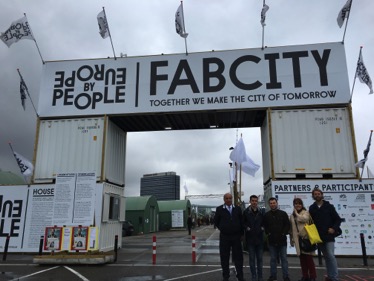 KOBİ’ler için Kurumsal Sosyal Sorumluluk
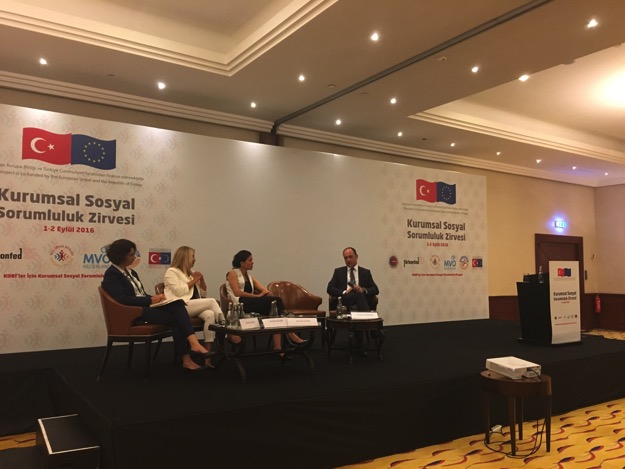 KOBİ’ler için Kurumsal Sosyal Sorumluluk
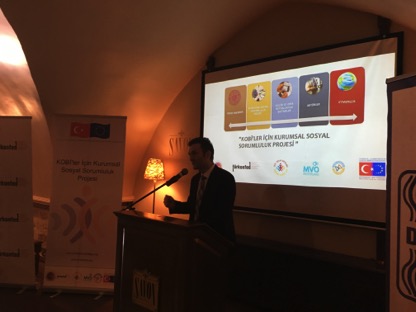 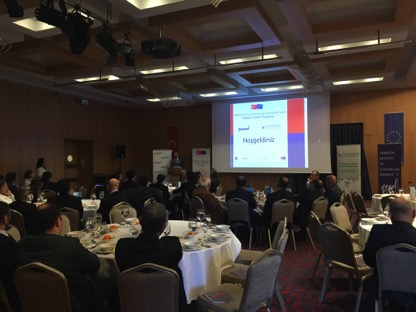 KOBİ’ler için Kurumsal Sosyal Sorumluluk
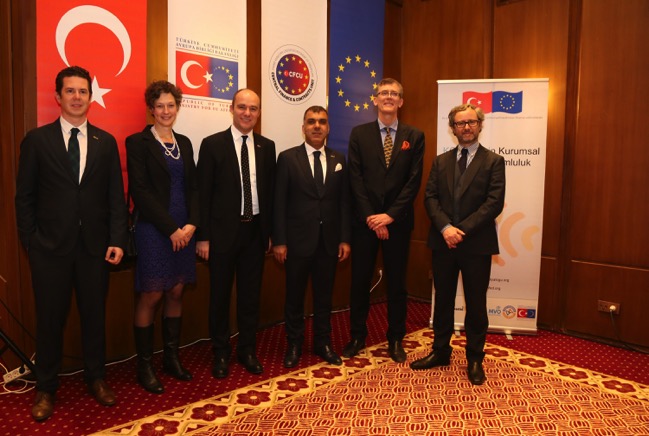 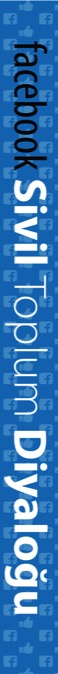 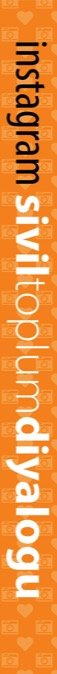 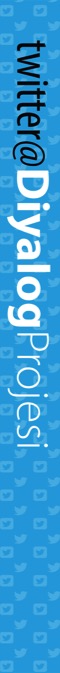 www.siviltoplumdiyalogu.org
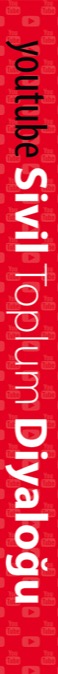 Sivil Toplum Diyaloğu
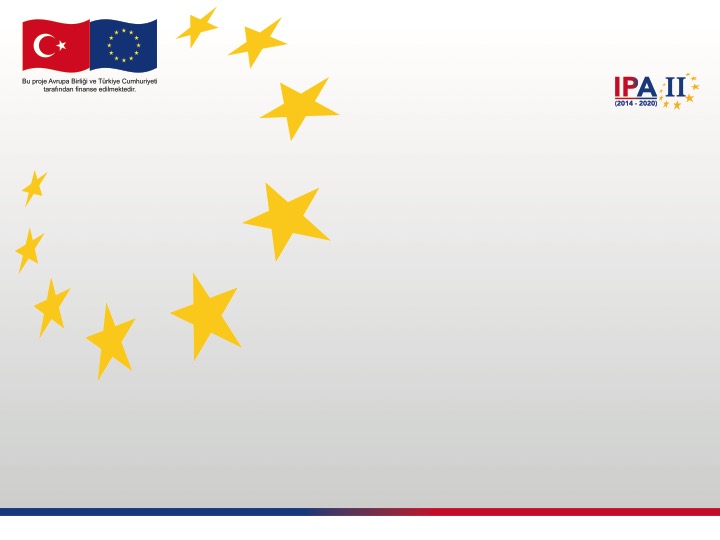 TEŞEKKÜRLER